KOÜ Hastanesİ’nde Akılcı İlaç Kullanımı Bİlİncİ
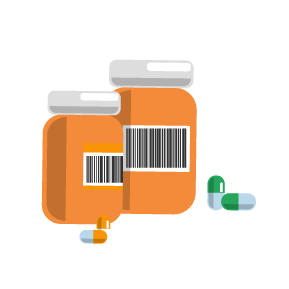 -Grup Rasyonel (D4)-
Akılcı İlaç Kullanımı Nedir?
Kişilerin klinik bulgularına ve bireysel özelliklerine göre; 
Uygun ilacı,
Uygun sürede,
Uygun dozda, 
En düşük maliyetle 
kolayca sağlayabilmeleri.
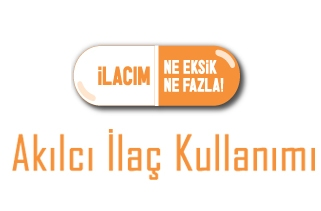 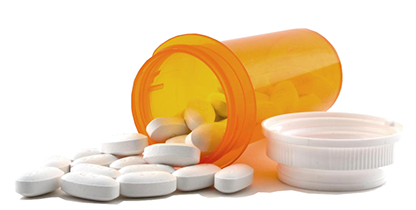 Akılcı Olmayan İlaç Kullanımı;
Hastaların tedaviye uyumunun azalmasına,
İlaç etkileşimlerine bağlı istenmeyen sonuçlara, 
Bazı ilaçlara karşı direnç gelişmesine, 
Hastalıkların tekrarlamasına ya da uzamasına, 
Yan etki görülme sıklığının artmasına, 
Tedavi maliyetlerinin artmasına 
     neden olur.
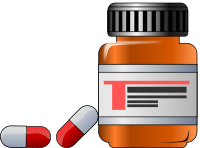 Akılcı İlaç kullanımı süreci,
Hastanın sorununun özenle tanımlanması, 
Tedavi amaçlarının belirlenmesi,
Farklı seçenekler içinden etkinliği kanıtlanmış ve güvenilir bir tedavinin seçimi,
Uygun bir reçete yazıp hastaya açık bilgiler ve talimatlar verilerek tedaviye başlanması, 
Tedavinin sonuçlarının izlenmesi,
Tedavinin değerlendirilmesini kapsayan bir yaklaşım gerektirir.
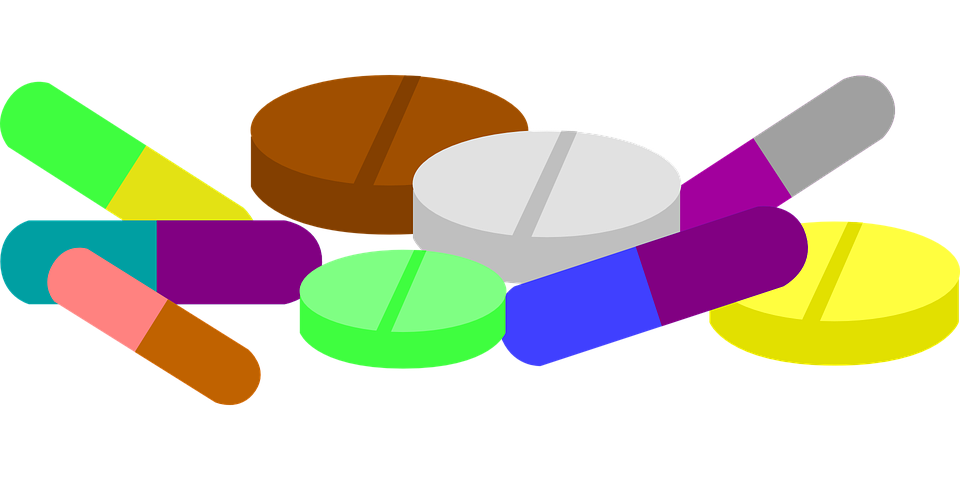 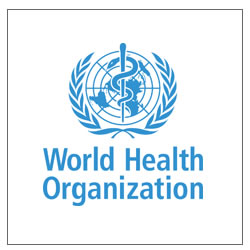 Reçete Yazma Rehberi
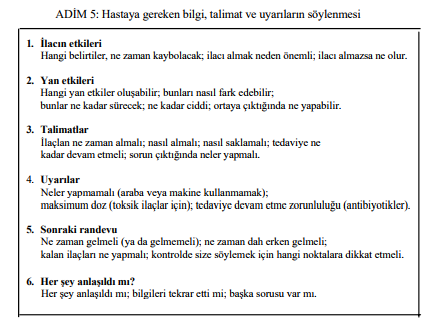 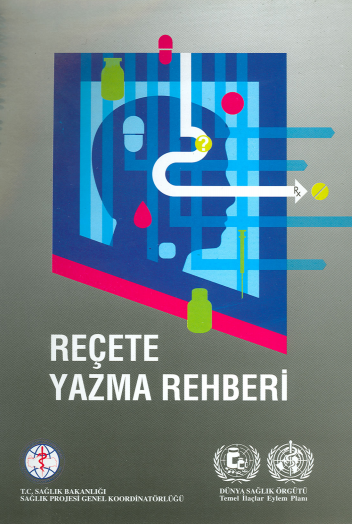 Proje Basamakları
Konu: Hastanemiz Dahili Tıp Bilimlerinde çalışan ve reçete yazan araştırma görevlilerinin akılcı ilaç kullanımı ve iyi reçete yazma 
konusundaki tutumlarının değerlendirilmesi
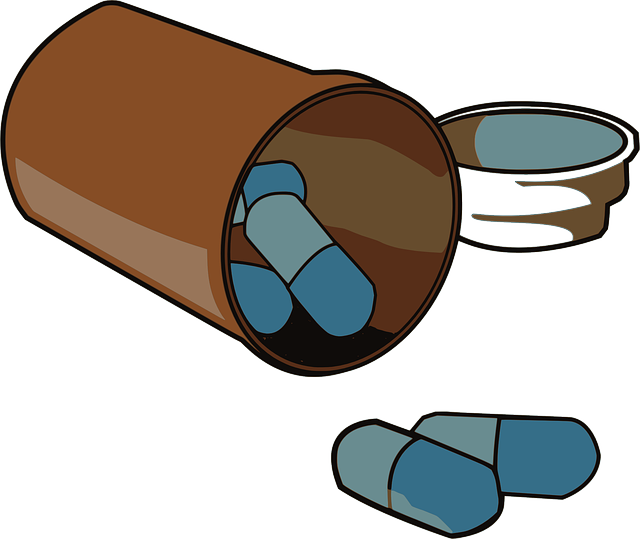 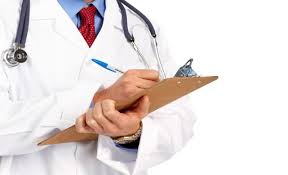 Amaç: Araştırma görevlilerinin reçete yazma konusunda  sergiledikleri alışkanlıkları ortaya 
koymak.
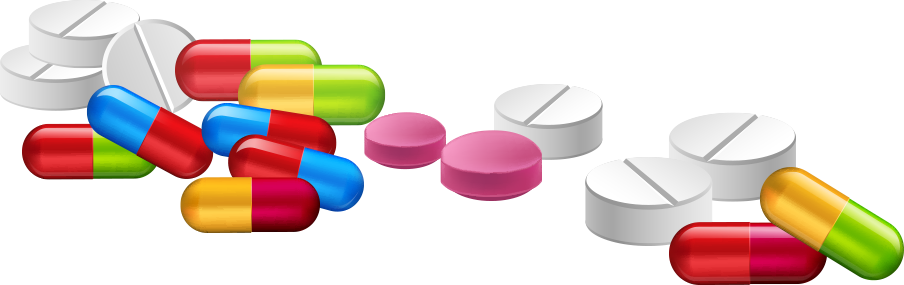 Yöntem: Veriler anket aracılığıyla toplanmıştır.

Verilerin toplandığı zaman aralığında hastanede görev yapmakta olan 166 araştırma görevlisinden 119’u ankete katılım göstermiştir.

 Ankete %71,68 oranında katılım sağlanmıştır.
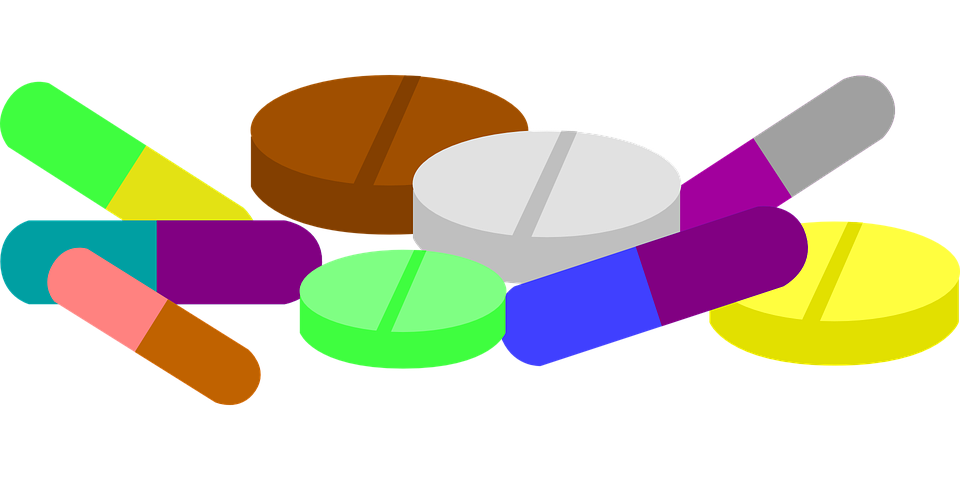 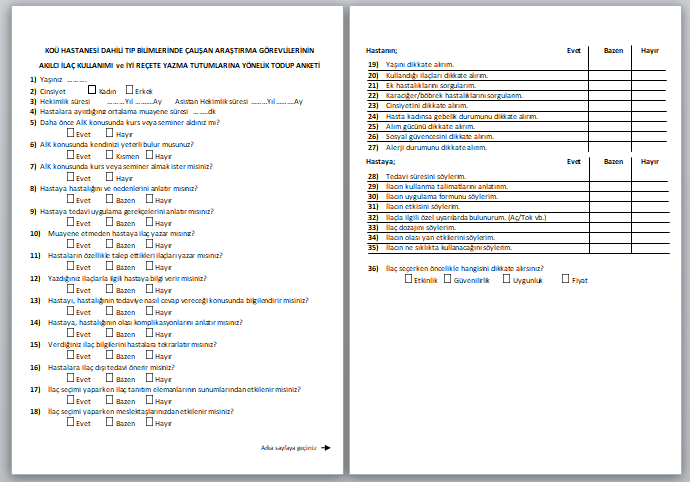 Veri toplama aracımız: Anket
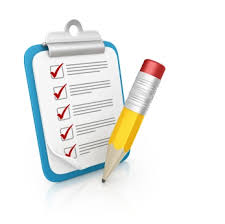 Bulgular
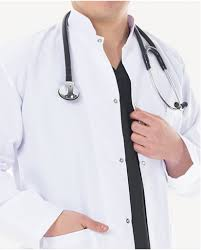 Katılımcıların;

    Yaşları: 28,63 ± 2,84

    Hekimlik süreleri: 47,75 ± 31,21 ay
        
    Asistan hekimlik süreleri: 26,49 ± 19,71 ay
        
    Bir hastaya ayırdıkları ortalama 
        muayene süresi: 12,28 ± 7,93 dk
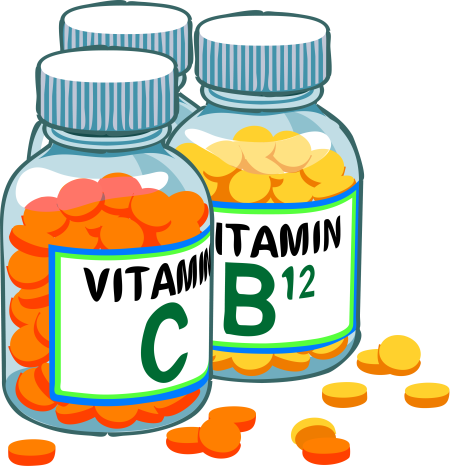 Bulgular-2
Bulgular-3
Bulgular-4
Bulgular-5
Bulgular-6
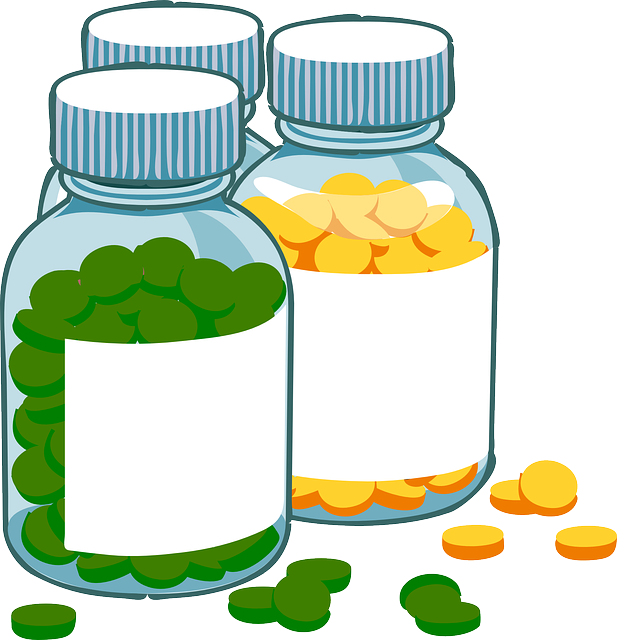 Bulgular-7
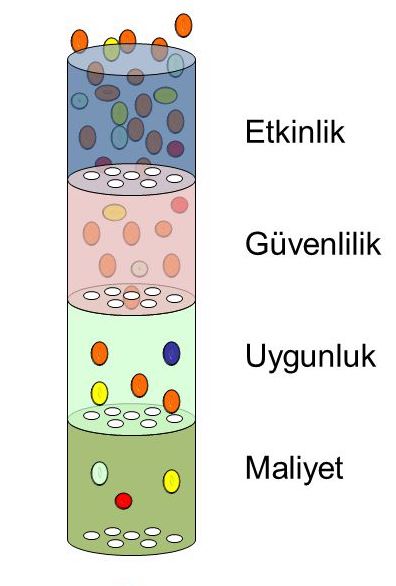 Bulgular-8
Tartışma
Yaptığımız araştırmanın sonuçlarına göre;
4 araştırma görevlisinden yalnızca 1 tanesi kendisini AİK konusunda yeterli buluyor
Bu konuyla ilgili daha önce eğitim alma oranı %40’ın altındayken katılanların neredeyse %70’i AİK konusunda kurs veya seminer almak istediğini belirtti.
Bu konuda hem mezuniyet öncesini hem mezuniyet sonrasını kapsayacak şekilde adımlar atılmalıdır.
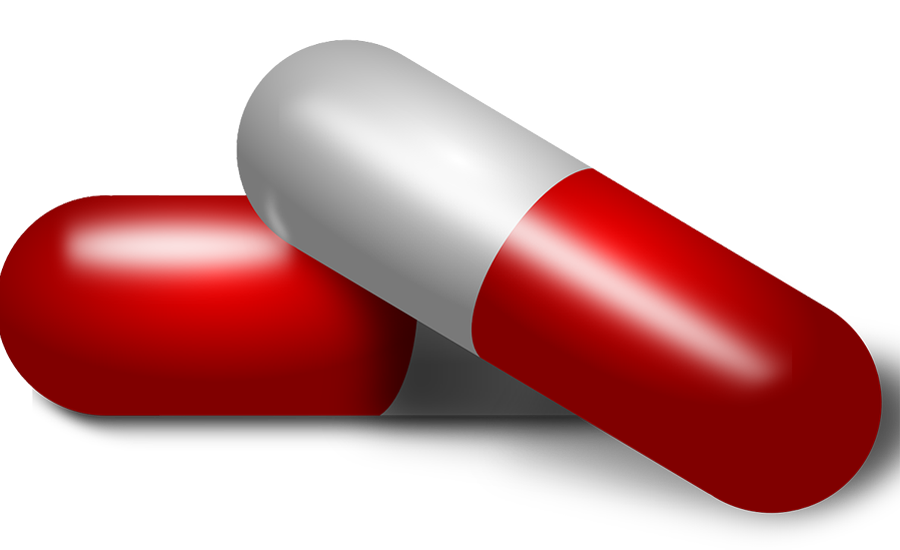 Tartışma-2
Katılımcıların ortalama %75’i reçeteye yazdıkları ilaç konusunda hastayı bilgilendirdiklerini bildirmiştir. 
Araştırma görevlileri araştırmamızda sorgulanan bu noktalarda duyarlı gözükseler de yeterli değildir.
Özellikle yaygın olan, ilaç bilgilerinin eczacı tarafından hastaya bildirilmesinin gerekli ve yeterli olduğı görüşü Reçete Yazma Rehberi’ne ters düşer ve benimsenmemelidir.
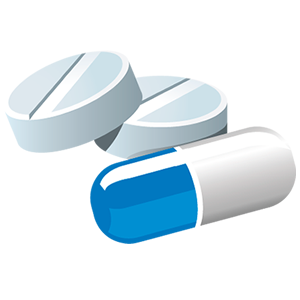 .
Tartışma-3
«İlaç bilgilerini hastaya tekrarlatır mısınız?» sorusuna katılımcıların yalnızca %18’i «Evet» yanıtını vermiştir.
Bu sonucun muayene sürelerinin çok kısıtlı olmasından kaynaklandığı düşünülebilir ancak  doktorun, hastasının söylenen her şeyi anladığından emin olması açısından önemlidir ve atlanmamalıdır.
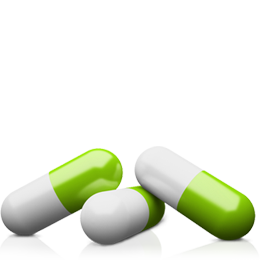 Tartışma-4
«Hastaya hastalığını ve nedenlerini anlatma» da %17 gibi düşük bir oranda «Evet» cevabı almıştır.
Bunun nedeni de aynı şekilde muayene sürelerinin kısa olmasından yahut bu bilgiler verilse dahi hasta tarafından umursanmayacağı veya anlaşılmayacağı düşünülmesinden kaynaklanabilir. 
Ancak bunları anlatmak, hastanın hastalığından korkmaması ve tedaviye daha bilinçli yaklaşması için oldukça iyi bir yöntemdir ve yaygınlaşmalıdır.
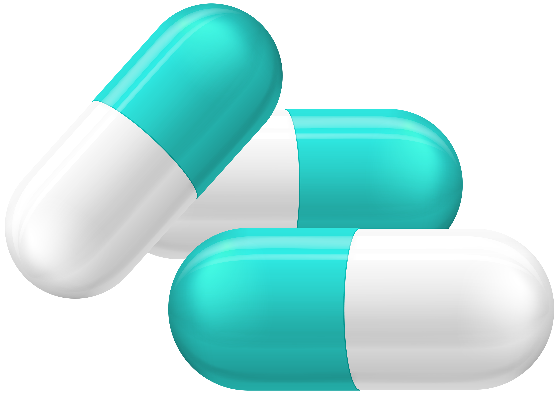 Sonuç
Akılcı ilaç kullanımı konusuna tıp fakültelerinde 
    daha çok önem verilmeli,

İlaç piyasasındaki yenilik ve gelişmeler göz 
    önünde bulundurularak mezuniyet sonrası hizmet
    içi eğitimler yapılmalı,

Hekimlere AİK konusunda güncel 
    bilgi kazandırılmalıdır.
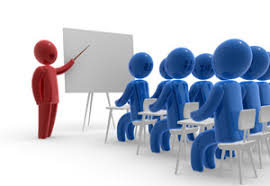 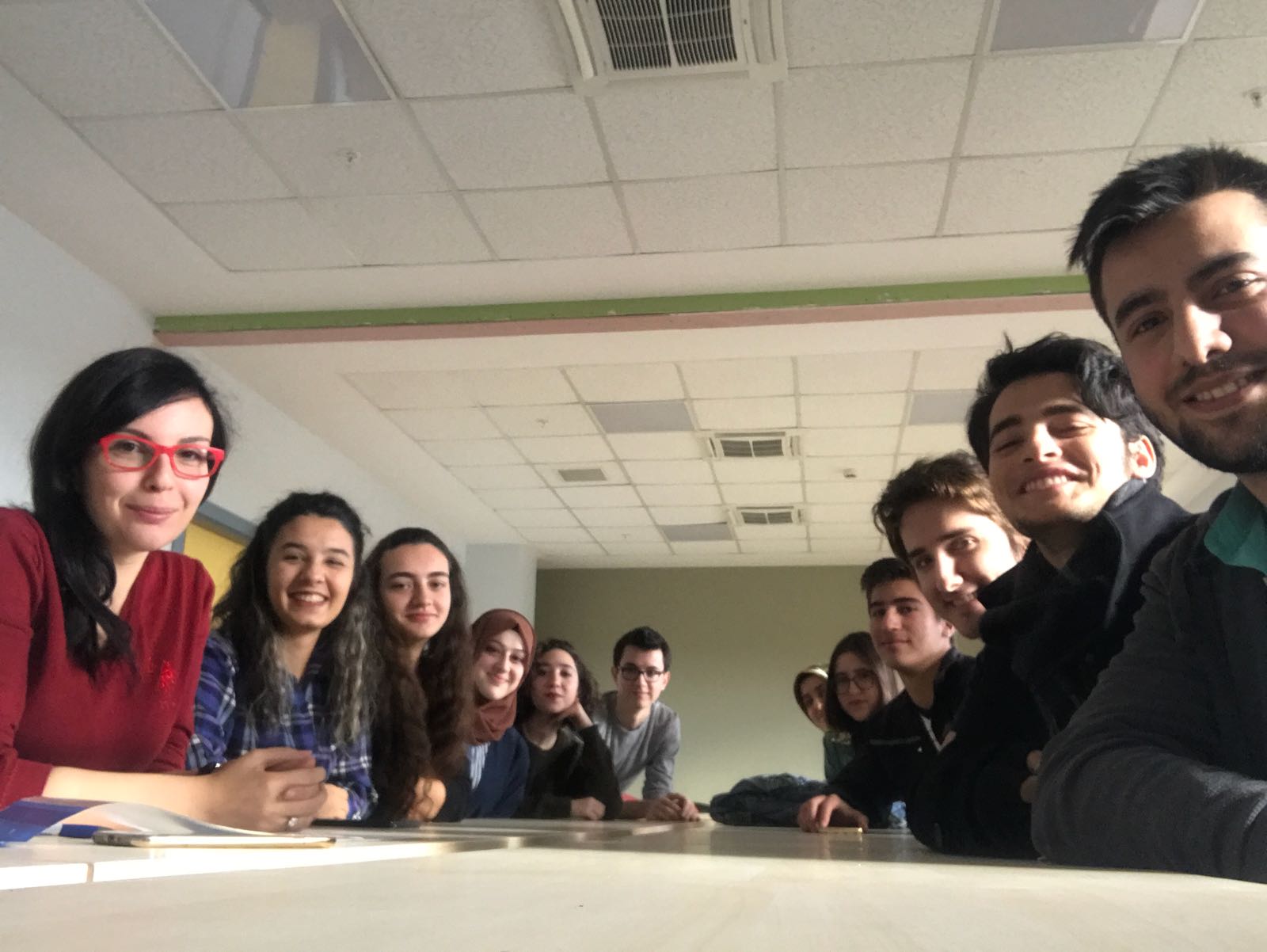 Grup Üyeleri:         
Kürşat Yıldız            Edanur Avcı          Ali Özdil          Meryem  Aydın                                                                       Duygu Aksoy            Gizem Kasap         Şule Kılıç        Yağmur Akaslan
Eyuob Mır Haj         Berke Cevizci        Fahriye Cüce
Ömer Kahraman    İbrahim Aksu        Zakir Tarhan
Dinlediğiniz için 
teşekkürler..
Danışman: Dr. Tuğçe DEMİRTAŞ ŞAHİN